Competency development
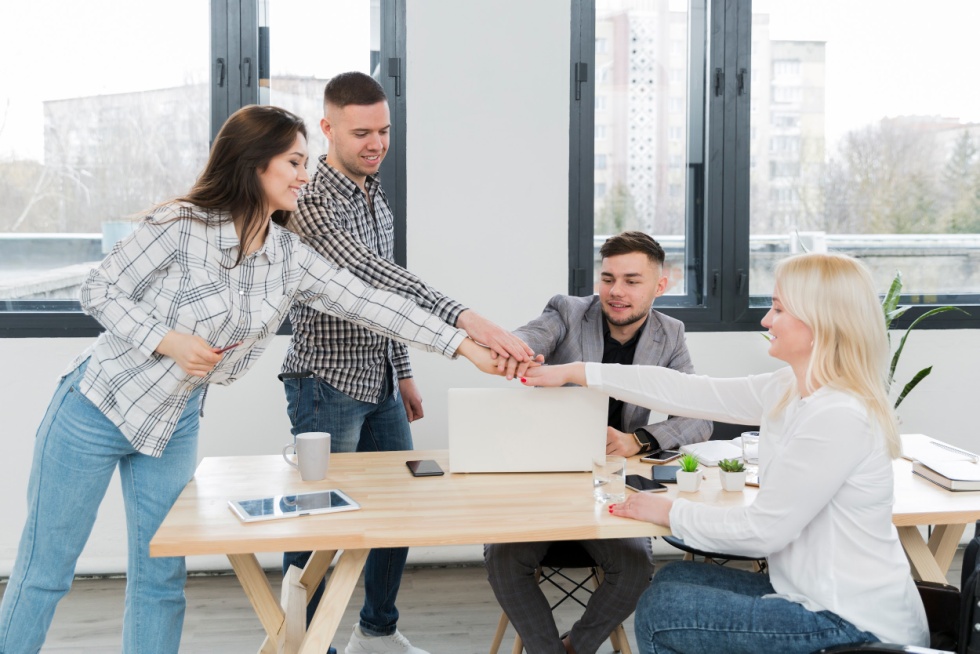 Under the supervison of the professor:
Samah souleh
Prepared by: 
.Remadna fatima zahra 
.Louam mohammed cherif
Groupe: 03
Search plan
Firstly : the concept of developing competencies

       1.definition of competency development
       2. Reasons for developing competencies
       3. competency development requirements
       4.methods of developing competencies
       5. conditions that must be met in order to maintain   competencies   

Secondly : areas and advantages of developing competencies

      1.areas of competency development 
   2.advantages of developing
the introduction
.
Competencies take their meaning from continuous development, and therefore they must be developed in order to allow them to adapt to the factors of the internal or external environment of the institution or to participate in making its changes. Today, developing and maintaining competencies, especially basic competencies, represents strategic importance due to the possibilities that competencies offer to occupy new positions in the field. The market, as basic competencies achieve outstanding performance, has also become the true treasury of every institution operating in an environment with knowledge-intensive forces, and since the basic bearers of knowledge in institutions are their competencies, this calls for the necessity of maintaining and developing this strategic resource using modern methods of control, formation, and training. And others, SO WHAT IS COMPETENCY DEVELOPMENT?
Firstly: the concept of developing competencies
01
DEFINITION OF COMPETENCY DEVELOPMENT
Competency development is a group of activities in order to increase the competencies of individuals and ensure their good adaptation to changes in the environment by exploiting the resources that individuals possess and developing them to complete tasks to the fullest extent and this is in light of rapid technological progress and a profound reoganization of economic systems.
:
Institutions have begun to pay great attention to developing competencies as it is considered a source of meeting .
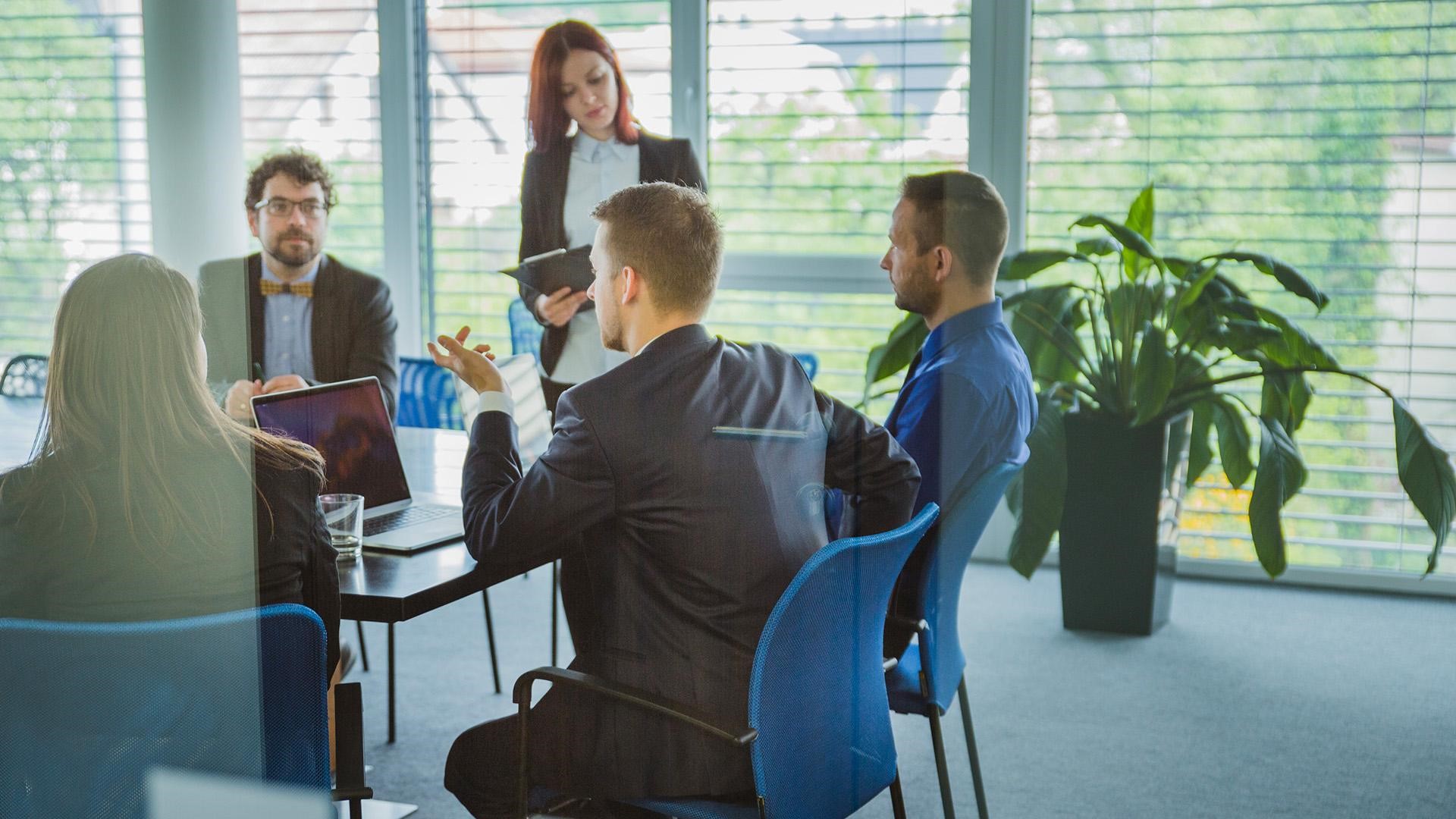 02
Reasons for developing competencies
Integrating modern information and communication technologies into institutional systems, and its success requires raising the level of existing competencies and reorganizing work positions.
The growing internationalization of markets and the accompanying increase in the intensity of competitive pressures that must be faced by institutions to ensure their survival and continuity, which has created an urgent need for the presence of competencies that contribute effectively to that confrontation.
.
Competitive advantages based on scientific knowledge are considered the easiest to hide from the eyes of competitors and the most difficult to imitate and imitate, which ensures the creation of a solid base for establishing strong and lasting advantages.
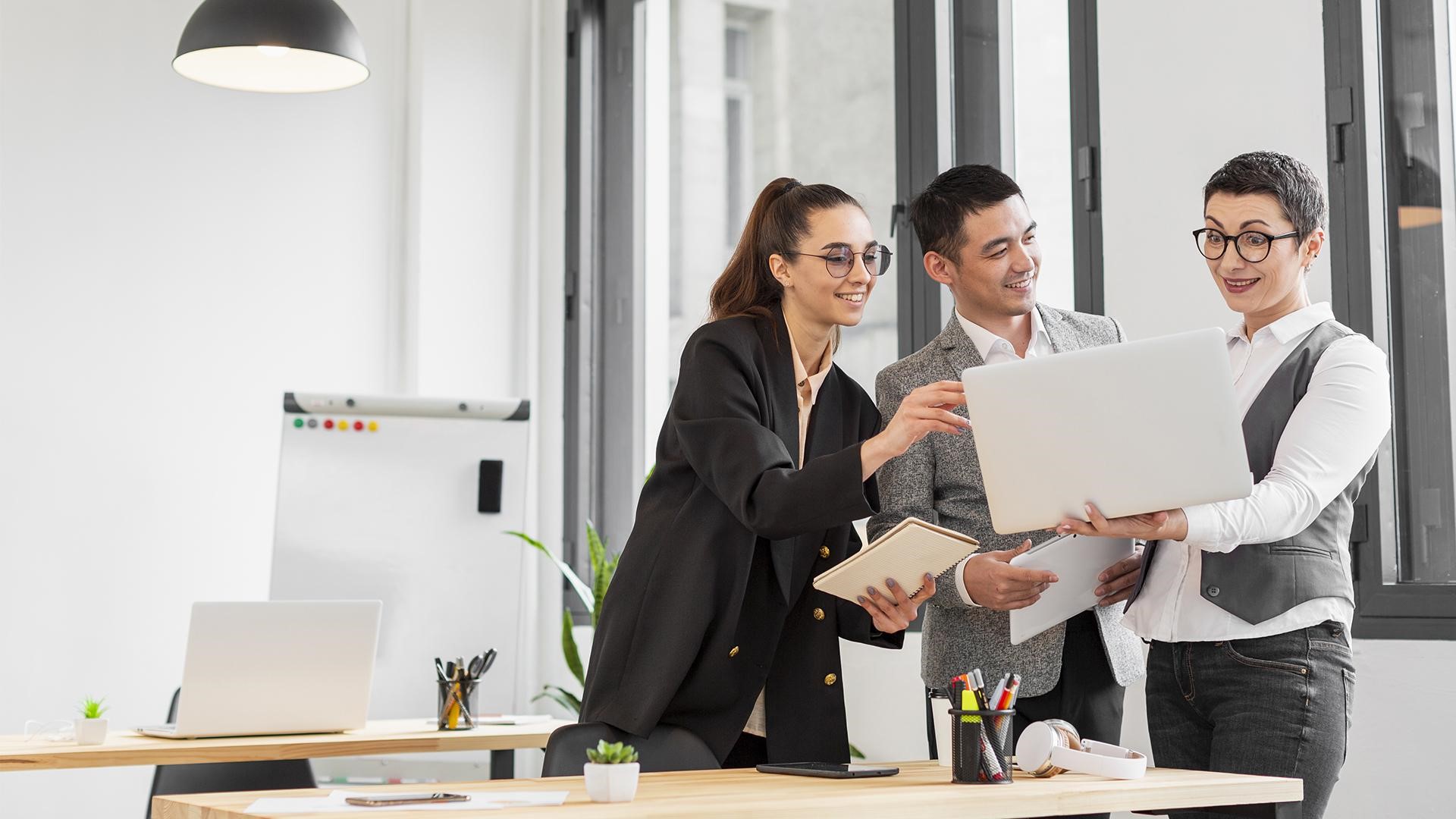 03
Competency development requirements
Organizational contribution: It is represented by the effectiveness of the methods of managing and developing competencies on the part of the organization through the system of joint benefit from the results, reward methods, tenure methods, and methods of developing the career path, which are among the management methods that specialize in mobilizing competencies, so the organizational contribution is represented in the effective exploitation of competencies.
.
Individual contribution : is linked to the will and ability of individuals to develop their abilities and skills on their own. This is a result of the feeling of responsibility to achieve job security and by making efforts to improve performance. The individual, through his own initiative, can enrich the organization’s competencies through the education, training, and professional experience he possesses.
The level of competencies in an organization is not only determined by the organization's organizational contribution, but also by the individual contribution of human resources
04
.
Methods of developing competencies
Education and Training:
Formal education: Pursuing degrees, diplomas, or certifications relevant to your field can provide a strong foundation of knowledge and skills.
Experience and Practice:
Learning by doing: Gain hands-on experience by applying what you've learned in real-world situations.
Job rotations: Moving through different roles within an organization can help you acquire a broader set of competencies.
Mentorship and Coaching:
Find a mentor: Seek guidance from someone experienced in your field who can provide insights, feedback, and advice to help you develop competencies.
Coaching: Professional coaches can work with you one-on-one to set goals and develop specific skills and competencies.
05
Conditions that must be met in order to maintain competencies
Anticipating and organizing training activities that allow deepening or strengthening competencies
Implementing procedures that facilitate communication about competencies inside or outside the organization
 Using a program that allows tracking offers and requests for competencies within the organization
Achieving professional budgets for competencies
 Preparing and following up on vigilance schedules for competency maintenance operations
.
Secondly : areas and advantages of developing competencies
01
Ares of developing comptencies
 
Technical Skills: These are job-specific skills that are essential in your particular field or industry. Examples include programming, data analysis, graphic design, or mechanical engineering.Technical Skills: These are job-specific skills that are essential in your particular field or industry. Examples include programming, data analysis, graphic design, or mechanical engineering.   
Leadership and Management Skills: For those in supervisory or leadership roles, competencies in decision-making, team management, conflict resolution, and strategic planning are important.
Communication Skills: Effective communication, including both written and verbal communication, is crucial for conveying ideas, collaborating with others, and presenting information persuasively.Communication Skills: Effective communication, including both written and verbal communication, is crucial for conveying ideas, collaborating with others, and presenting information persuasively.
Advantages of developing
02
The importance of competencies as a basic productive resource is highlighted by the emergence of new forms of work, based on knowledge, experience, and skill, which has made labor productivity not only linked to material investment and labor force, but rather more dependent on non-material resources.
.
In light of a highly volatile environment with rapid changes and a lot of uncertainty, it has become necessary for the institution to ensure continuity and success to possess the ability to act quickly, relying on competencies and knowledge.
In a context characterized by information inflation that has never been seen before, managers need a high degree of skills in analyzing and processing data to make sound and correct decisions.
CONCLUSION
IN conclusion we can deduce that developing competencies is a vital process for achieving success and excellence in various fields .
Through continous improvment of our skills and learning new concepts , we can efficiently reach our goals . Competency development enhances personal and professional capabilities , contributing to improved quality and increased effectiveness in both work and personal life. Therefore , we must continue to strive for enhancing our competencies and employing them effectively to achieve sastainable development and success.
Liste of references
. يونس قرواط , محمد صلاح , حنان زلاقي , تطوير الكفاءات البشرية و المزايا الناجمة عنها "التدريب و التعلم كالية لتطوير الكفاءات البشرية " المجلة الجزائرية للموارد البشرية " المجلد 4 , العدد2 (2019) الصفحة : 91،87،86،85

. د/صولح سماح محاضرات في هندسة التكوين "المحاضرة التاسعة :تطوير الكفاءات " جامعة بسكرة الجزائر, السنة 2020,2019 , الصفحة 12,11